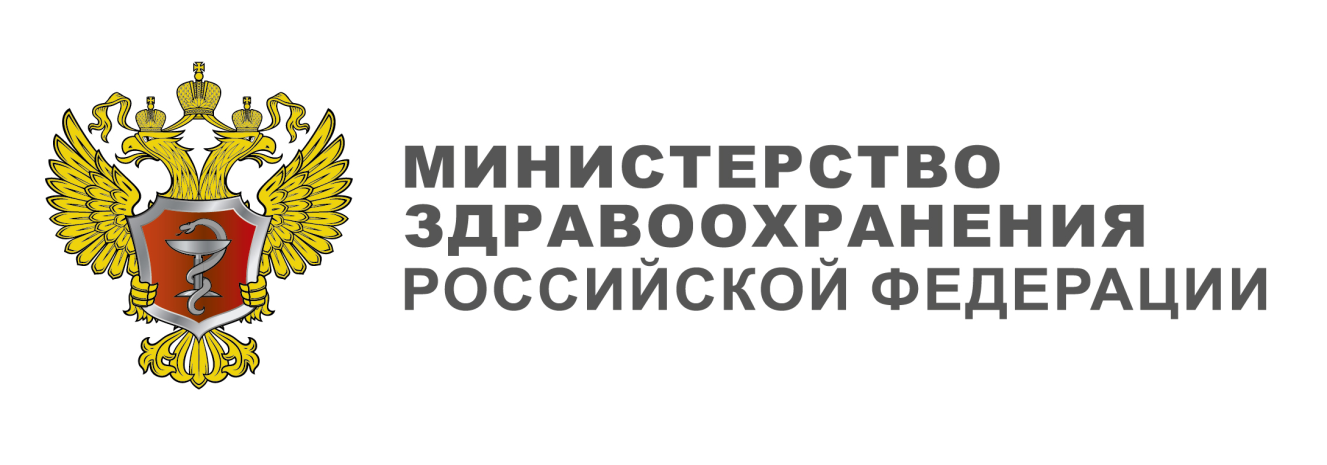 Приоритетные и ведомственные проекты в здравоохранении




Докладчик: Орлов Сергей Александрович

Должность: начальник отдела проектной деятельности Департамента мониторинга, анализа и стратегического развития здравоохранения

Дата: 10 августа 2017 г.
Модель организации проектной деятельности в Министерстве здравоохранения Российской Федерации по приоритетным проектам, утвержденным президиумом Совета при Президенте Российской Федерации по стратегическому развитию и приоритетным проектам (протокол от 25 октября 2016 г. № 9) +   приоритетной программе «Комплексное развитие моногородов» (протокол от 30 ноября 2016 г. № 11)
Ведомственный координационный орган
(Руководитель – Министр здравоохранения Российской Федерации В.И. Скворцова)
заместитель Министра здравоохранения Российской Федерации Т.В. Яковлева
заместитель Министра здравоохранения Российской Федерации Н.А. Хорова (отв. за организацию проектной деятельности)
заместители Министра здравоохранения Российской Федерации, представители ФПО, руководители Департаментов Минздрава России, ФМБА России, Росздравнадзора, ФФОМС
Департамент медицинской помощи детям и службы родовспоможения (приоритетный проект «Технологии и комфорт - матерям и детям»)
Проектный офис Министерства здравоохранения  Российской Федерации
Департамент организации экстренной медицинской помощи и экспертной деятельности (приоритетный проект «Развитие санитарной авиации»)
Департамент медицинского образования и кадровой политики в здравоохранении
Руководитель – директор Департамента мониторинга, анализа и стратегического развития здравоохранения Е.П. Какорина
Одел проектной деятельности Департамента мониторинга, анализа и стратегического развития здравоохранения(5 человек)
Департамент информационных технологий и связи(приоритетный проект «Электронное здравоохранение»)
Росздравнадзор(приоритетный проект «Лекарства. Качество и безопасность»
Приоритетная программа «Комплексное развитие моногородов»
(Минздрав России соисполнитель по 4 направлениям)
2
Модель организации проектной деятельности в Министерстве здравоохранения Российской Федерации по приоритетным проектам, утвержденным президиумом Совета при Президенте Российской Федерации по стратегическому развитию и приоритетным проектам (протокол  от 26 июля 2017 г. № 8) + протокольные поручения
Ведомственный координационный орган
(Руководитель – Министр здравоохранения Российской Федерации В.И. Скворцова)
заместитель Министра здравоохранения Российской Федерации Т.В. Яковлева
статс-секретарь-заместитель Министра здравоохранения Российской Федерации Д.В. Костенников
заместитель Министра здравоохранения Российской Федерации Н.А. Хорова
Департамент медицинского образования и кадровой политики в здравоохранении (приоритетный проект «Новые кадры современного здравоохранения»)
Департамент организации медицинской помощи и санаторно-курортного дела (приоритетный проект «Создание модели мед. орг., оказывающей ПМСП»)
Департамент общественного здоровья и коммуникаций (приоритетный проект «Формирование здорового образа жизни»)
Департамент Международного сотрудничества и связей с общественностью
Проектный офис Министерства здравоохранения  Российской Федерации
Портфель ведомственных проектов
Руководитель – директор Департамента мониторинга, анализа и стратегического развития здравоохранения Е.П. Какорина
«Развитие федеральных государственных лабораторных комплексов по контролю качества лекарственных средств Федеральной службы по надзору в сфере здравоохранения»
Одел проектной деятельности Департамента мониторинга, анализа и стратегического развития здравоохранения(5 человек)
«Развитие экспорта медицинских услуг»
«Территория заботы»
3
Механизм выбора ведомственных проектов
ВЕДОМСТВЕННЫЕ ПРОЕКТЫ
СТРАТЕГИЧЕСКИЕ ЦЕЛИ
ПРИОРИТЕТНЫЕ ПРОЕКТЫ
Подпункт «г» пункта 1 раздела 1 протокола заседания президиума Совета при Президенте Российской Федерации по стратегическому развитию и приоритетным проектам от 21 марта 2017 г. № 1
«Развитие санитарной авиации»
Снижение смертности населения
«Территория заботы»
«Технологии и комфорт – матерям и детям»
«Развитие экспорта медицинских услуг»
«Формирование здорового образа жизни»
«Развитие федеральных государственных лабораторных комплексов по контролю качества лекарственных средств Росздравнадзора»
«Создание новой модели медицинской организации, оказывающей ПМСП»
Повышение уровня удовлетворенности пациентов качеством оказания медицинской помощи в медицинских организациях, оказывающих первичную медико-санитарую помощь
«Электронное здравоохранение»
Критерии
«Новые кадры современного здравоохранения»
Наличие ответственных
Ограниченность во времени/ бюджете
Существенность
«Лекарства. Качество и безопасность»
Критерии
Описание
Мероприятия реализуются без дополнительного финансирования, в кратко- и среднесрочной перспективе, эффект зависит от организационно-методического сопровождения и вовлеченности ключевых участников проектов
Результаты проектов способствуют выполнению стратегических целей Минздрава России, поручений Президента Российской Федерации и Правительства Российской Федерации
Приоритезированы мероприятия, по которым определены ответственные
Приоритетный проект «Технологии  и комфорт - матерям и детям»
Цель: Снижение в 2018 году показателя младенческой смертности в Российской Федерации до 5,8 на 1000 родившихся живыми путем создания трехуровневой системы организации медицинской помощи женщинам в период беременности и родов и новорожденным. 
Показатели:
Приоритетный проект «Развитие санитарной авиации»
Цель: Увеличение доли лиц, госпитализированных по экстренным показаниям в течение первых суток в 2017 году до 71,0%, в 2018 году - 83,5 %, в 2019 - 90%. 	
Показатели:
Приоритетный проект «Электронное здравоохранение» (1)
Цель:  Повышение эффективности организации оказания медицинской помощи гражданам за счет внедрения информационных технологий, мониторинга возможности записи на прием к врачу, перехода к ведению медицинской документации в электронном виде не менее 50% медицинских организаций к 2018 году (80% к 2020 году), реализации не менее 10 электронных услуг (сервисов) в Личном кабинете пациента "Мое здоровье" на Едином портале государственных услуг (ЕПГУ), которыми в 2018 году воспользуются не менее 14 млн. граждан (30 млн. граждан в 2020 году) 	
Показатели:
Приоритетный проект «Электронное здравоохранение» (2)
Показатели:
Приоритетный проект «Лекарства. Качество и безопасность»
Цель: Защита населения от фальсифицированных, недоброкачественных и контрафактных лекарственных препаратов и предоставление неограниченному кругу потребителей (граждан) возможности проверки легальности зарегистрированных лекарственных препаратов, находящихся в гражданском обороте, осуществляемой с использованием Автоматизированной системы мониторинга движения маркированных лекарственных препаратов от производителя до конечного потребителя, с охватом 100% выпускаемых в гражданский оборот лекарственных препаратов к 31 декабря 2018 г. Обеспечение прозрачности и развития справедливой конкуренции на фармацевтическом рынке 	
Показатели:
Приоритетный проект«Создание новой модели медицинской организации, оказывающей первичную медико-санитарную помощь» (1)
Цель: Повышение удовлетворенности населения качеством оказания медицинской помощи в амбулаторных условиях до 60% к 2020 году и до 70% к 2022 году путем создания новой модели медицинской организации, оказывающей первичную медико-санитарную помощь на принципах бережливого производства (далее - "Новая модель медицинской организации"), в 33 субъектах Российской Федерации с последующим тиражированием данной модели в 85 субъектах Российской Федерации. 	
Показатели:
Приоритетный проект «Создание новой модели медицинской организации, оказывающей первичную медико-санитарную помощь» (2)
Показатели:
Приоритетный проект «Формирование здорового образа жизни»
Цель:  Увеличение доли граждан, приверженных здоровому образу жизни, до 50% к 2020 году и до 60 % к 2025 году путем формирования у граждан ответственного отношения к своему здоровью	
Показатели:
Приоритетный проект «Новые кадры современного здравоохранения» (1)
Цель: Обеспечение отрасли квалифицированными специалистами за счет внедрения процедуры допуска специалистов к профессиональной деятельности - аккредитации специалистов к концу 2018 года до 12,3% (доля специалистов, допущенных к профессиональной деятельности через процедуру аккредитации) и к концу 2025 года до 100% (доля специалистов, допущенных к профессиональной деятельности через процедуру аккредитации) и внедрения непрерывного дополнительного профессионального образования врачей с использованием интерактивных образовательных модулей к концу 2018 года до 40% (доля врачей, получающих дополнительное непрерывное медицинское образование), и до 99% (доля врачей, получающих дополнительное непрерывное медицинское образование) к концу 2025 года. 	
Показатели:
Приоритетный проект «Новые кадры современного здравоохранения» (2)
Показатели:
Ведомственный проект «Развитие федеральных государственных лабораторных комплексов по контролю качества лекарственных средств Федеральной службы по надзору в сфере здравоохранения»
Цель: Увеличение количества экспертиз качества лекарственных средств на 6 % в 2018 году и на 14 % к 2019 году путем создания федеральных лабораторных комплексов по экспертизе качества лекарственных средств 
Показатели:
КОНТАКТЫ
Орлов Сергей Александрович  
8 (495) 627-24-00 (доб. 1356)
OrlovCA@rosminzdrav.ru
16